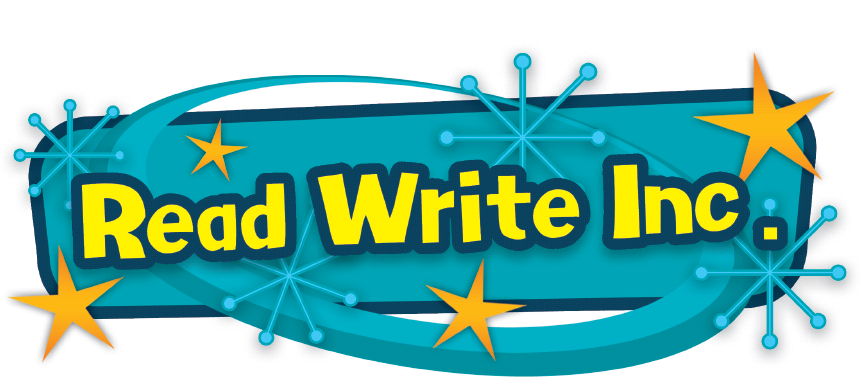 Parent Presentation 
September 2024
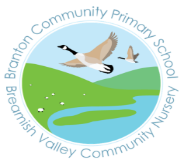 [Speaker Notes: Make sure you have a pen and paper at the ready!]
Phonics at Branton
We use the Read Write Inc (RWI) Scheme as our phonics program. 
This is a structured approach with writing aspects included.
Why synthetic phonics?
“Synthetic phonics offers the vast majority of young children the best and most direct route to becoming skilled readers and writers”  Sir Jim Rose
        
   Rose Review of Reading 2006


Synthetic phonics is the ability to convert a letter or letter group into sounds that are then blended together into a word.
Simple view of reading
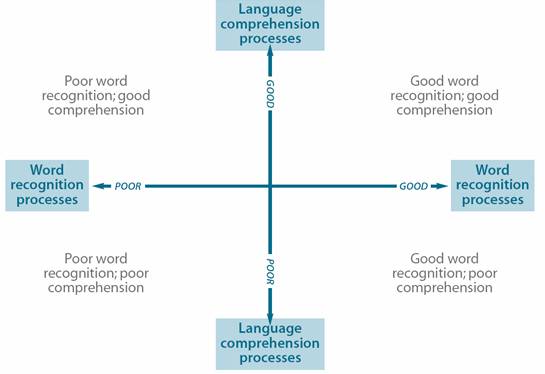 Why Read Write Inc Phonics?
Tried and tested over many years

Systematic and structured

Early success in reading

Training and ongoing staff development

More information for parents
https://www.ruthmiskin.com/parentsandcarers/
What is Read Write Inc Phonics?
A rapid Learn to read  programme
   
so children can…

Read to learn  for the rest of their lives
How does it work?
Children:
Learn 44 sounds and matching letters/letter groups
Learn to blend sounds to read words
Read lots of specially written books

			This is decoding.
How does it work?
Children talk a lot about what they have read to show they understand.

There are questions at the back of the books to check understanding.

This is comprehension.
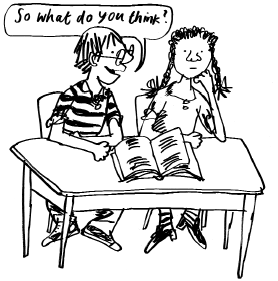 Sounds
All words are made up of sounds
                  
In the English language there are 44
sounds  (phonemes)                    
 
Sound Pronunciation Guide
https://www.youtube.com/watch?v=KUbrJPAt65g
[Speaker Notes: Show flashcards to parents MTYT]
Graphemes
A grapheme is a sound written down

 English has more than 150 graphemes 

There are more than 150 ways to represent the 44 sounds using our 26 alphabet letters. 

A complex code!
Learning the code
Children learn a simple code first
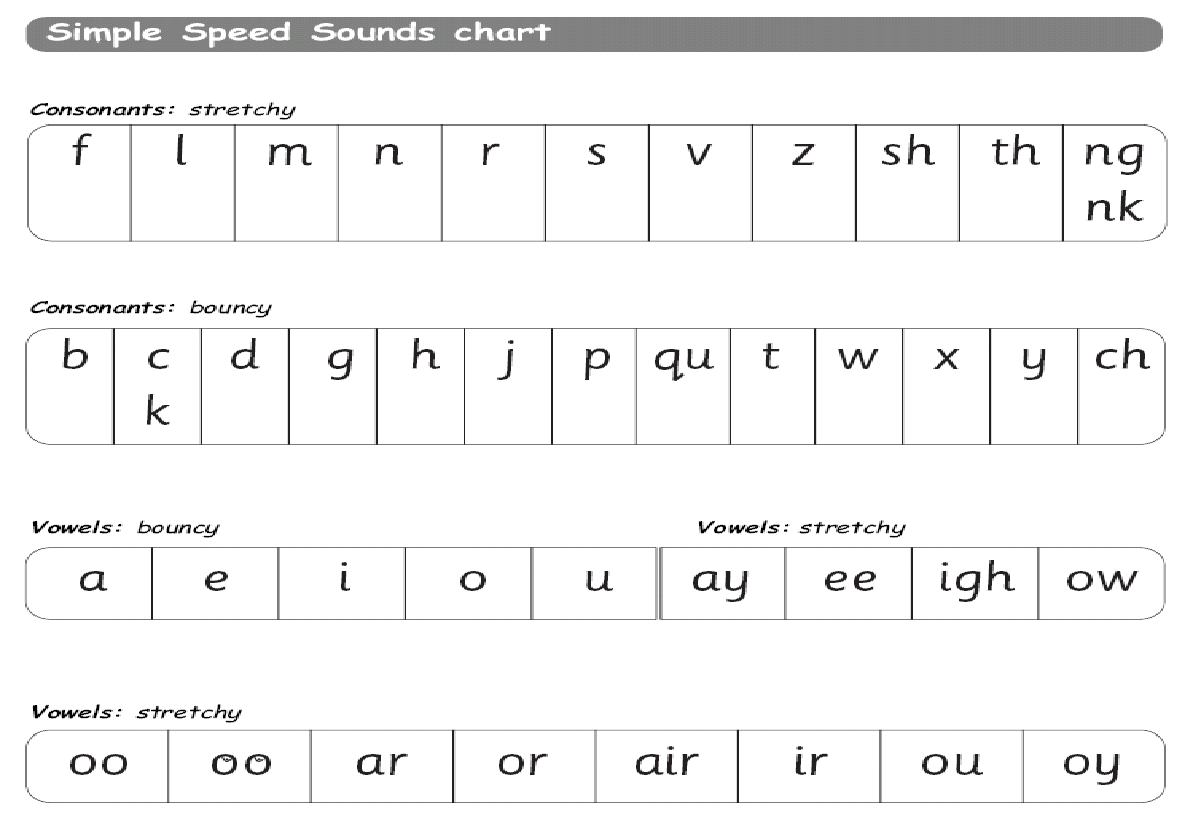 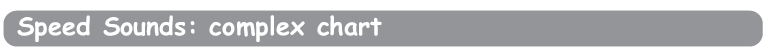 The complex English alphabetic code
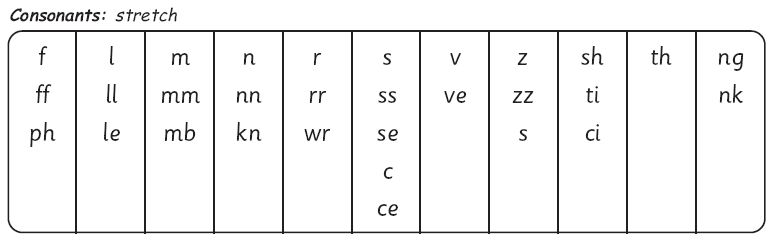 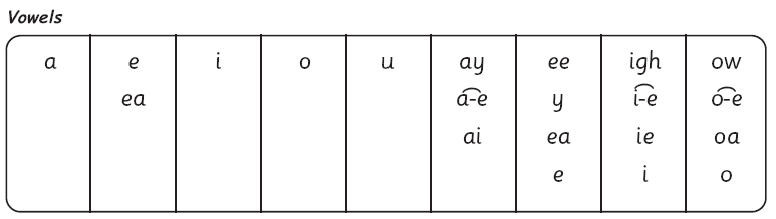 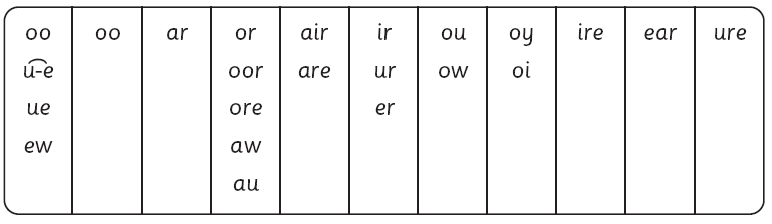 Consonants: stretchy
Consonants: bouncy
Vowels: bouncy
Vowels: stretchy
Set 1 sounds
Set 2 sounds
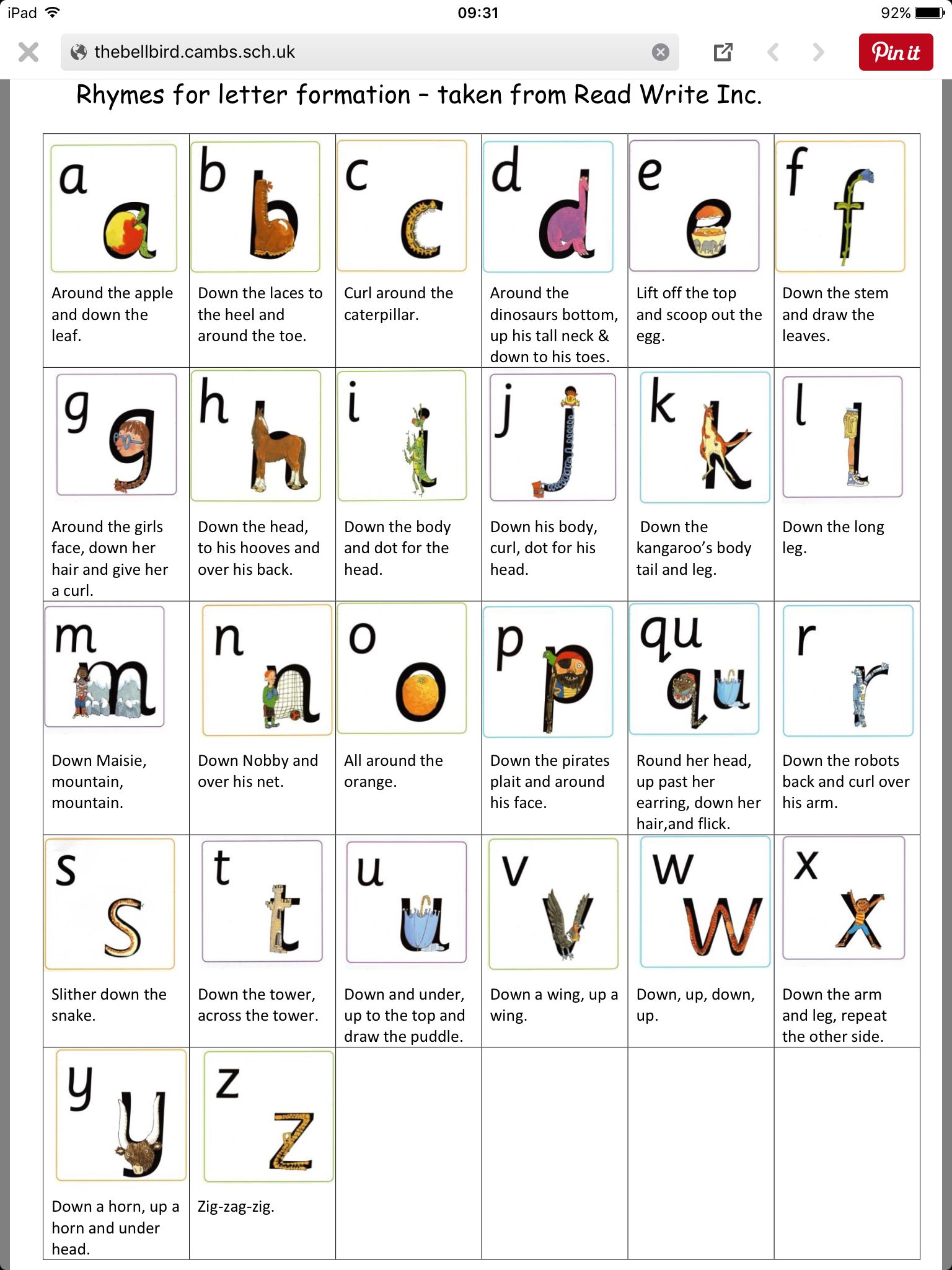 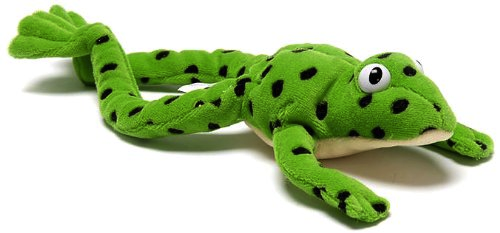 Fred...
Fred helps children learn to read 

Fred can only talk in sounds...

(Fred can only say c_a_t, he can’t say cat)

We call this Fred Talk
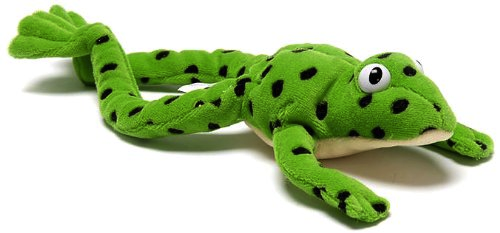 Fred…
If children understand Fred they can blend orally.

Blending is needed for reading.
[Speaker Notes: Use My Turn Your Turn with the parents to have a go at some Fred Talk – you Fred Talk a CVC word  d_o_g, they Fred Talk it back & ask them to tell you what word Fred is trying to say.]
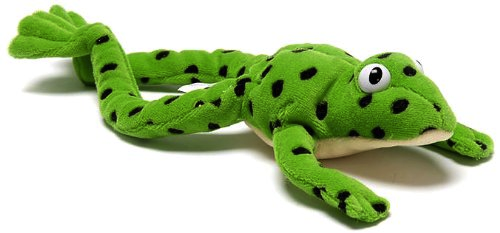 Fred...
Fred helps children learn to spell as well! 
Children convert words into sounds.

They press the sounds they hear on to their fingers...
	
	We call this Fred Fingers.
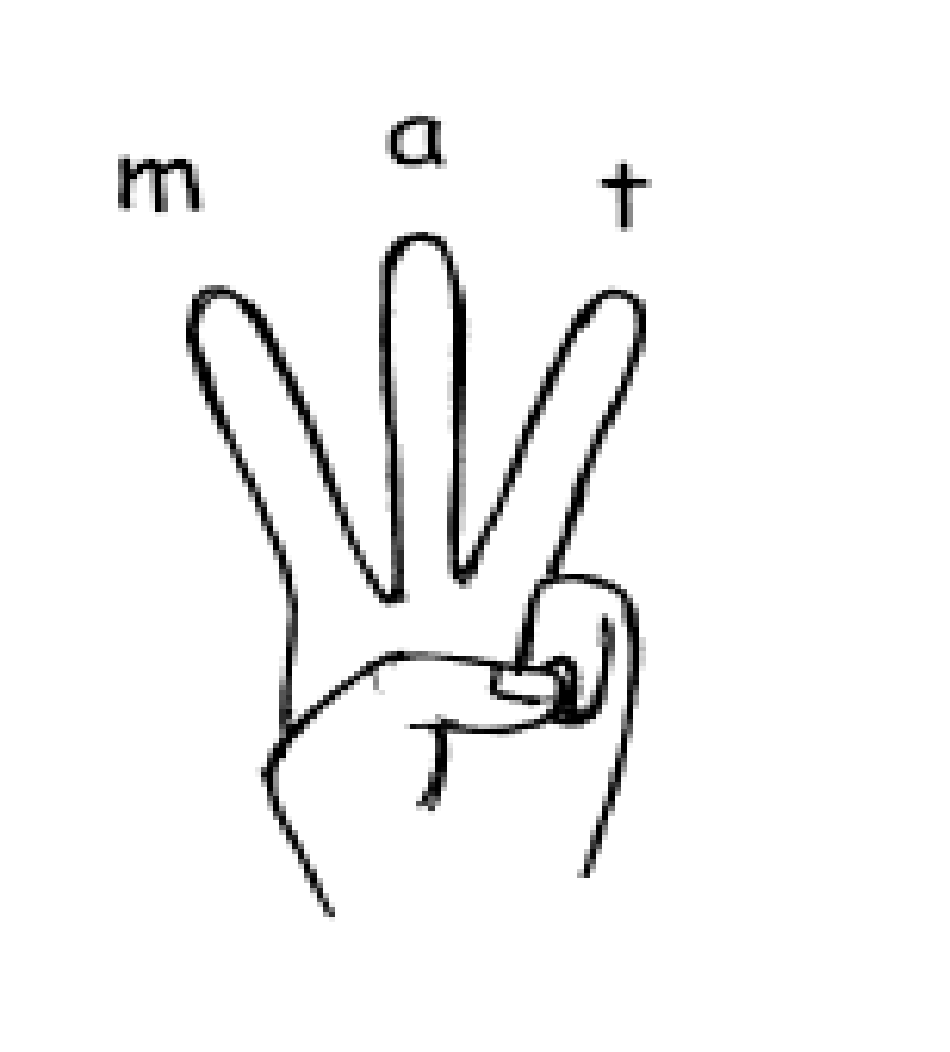 [Speaker Notes: Use My Turn Your Turn with the parents – say “show me three fingers – the word is dog.”]
Green words
Green words are words we can Fred talk. (Phonetically decodable)

These are words we can segment and blend.

For example – play and coin.
Red Words
These were called tricky words.

Red words are words we can Fred talk.

For example ‘I’, ‘the’ and ‘said’.

You can’t Fred a red!
Terminology
MTYT – my turn your turn.

Turn to your partner – talk to their partner.

Fred talk – using the Fred the frog to sound out and segment the letters in the word.
RWI Resources
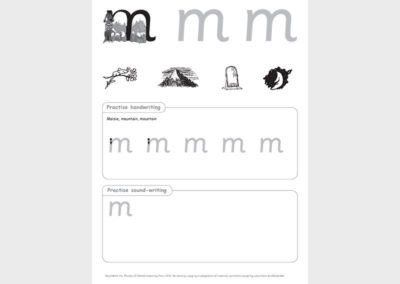 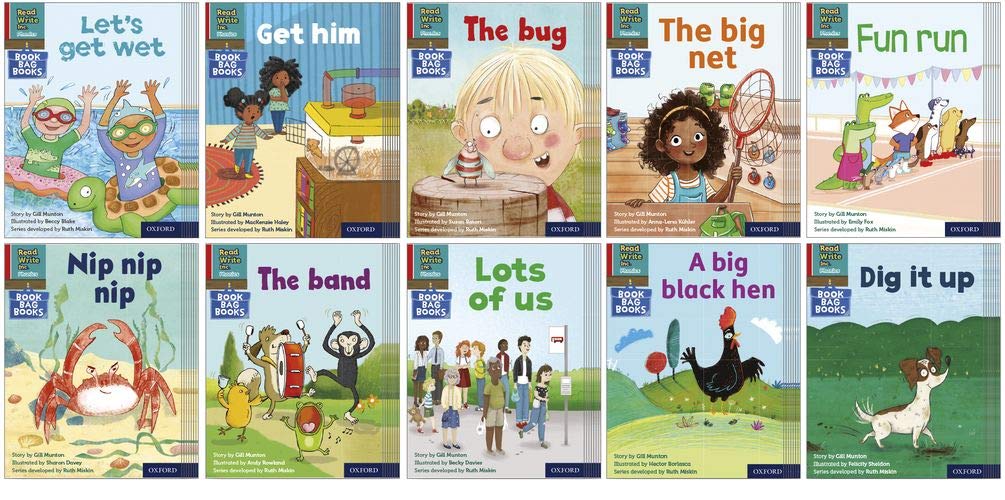 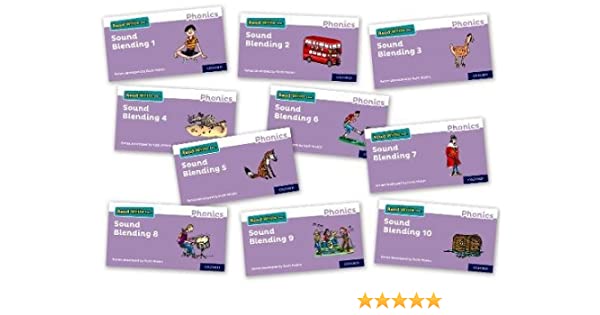 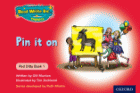 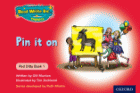 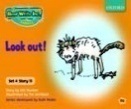 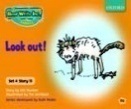 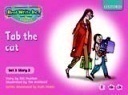 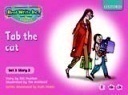 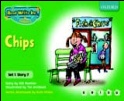 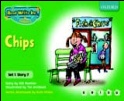 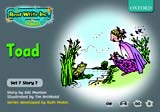 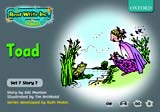 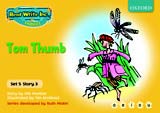 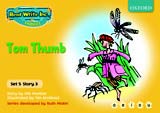 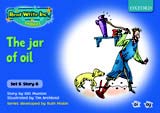 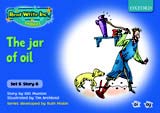 How to help your child at home…
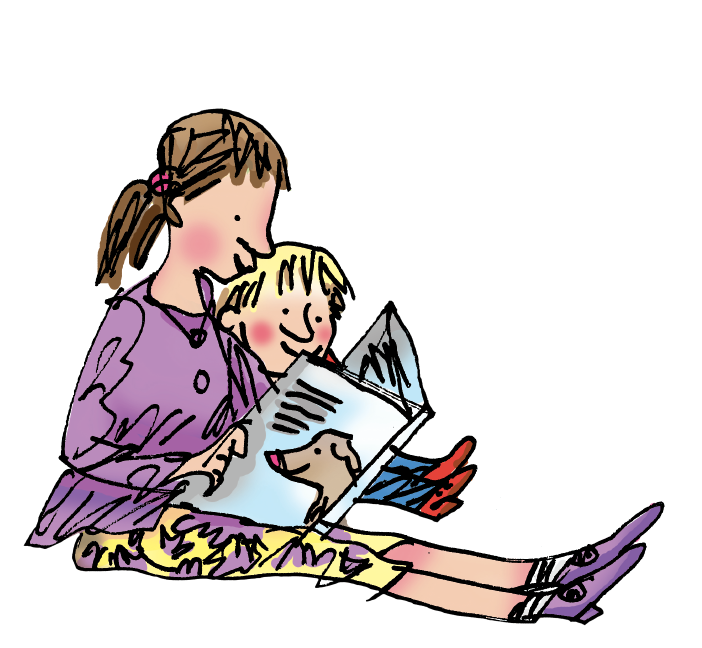 You can practice pronouncing sounds.
Remember no ‘fuh’ and ‘luh’!
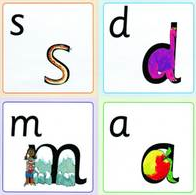 Reading books home
Books are sent home to be shared with your child.
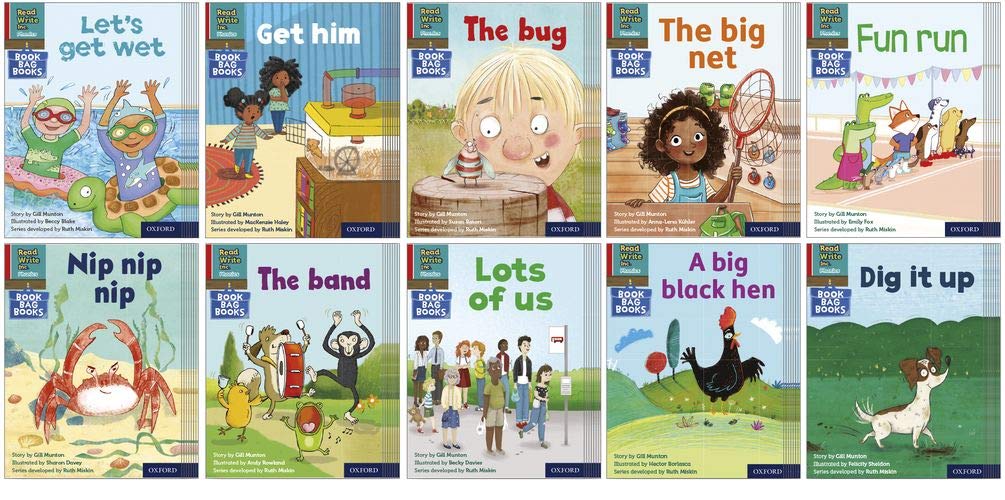 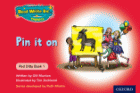 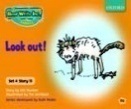 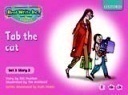 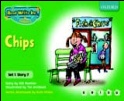 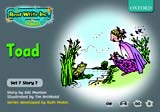 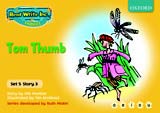 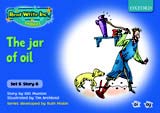 Reading with your child at home.
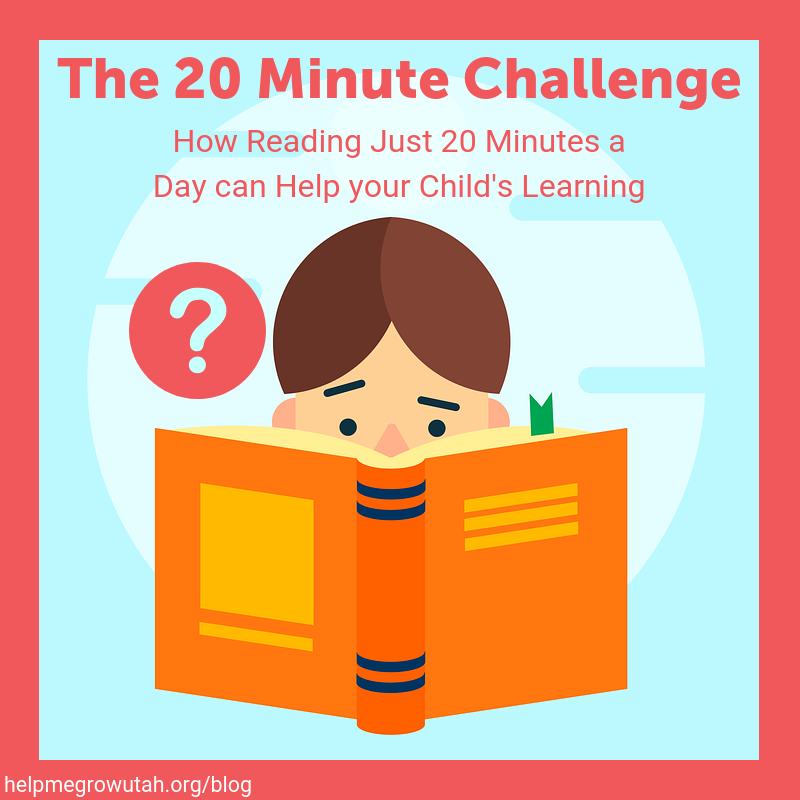 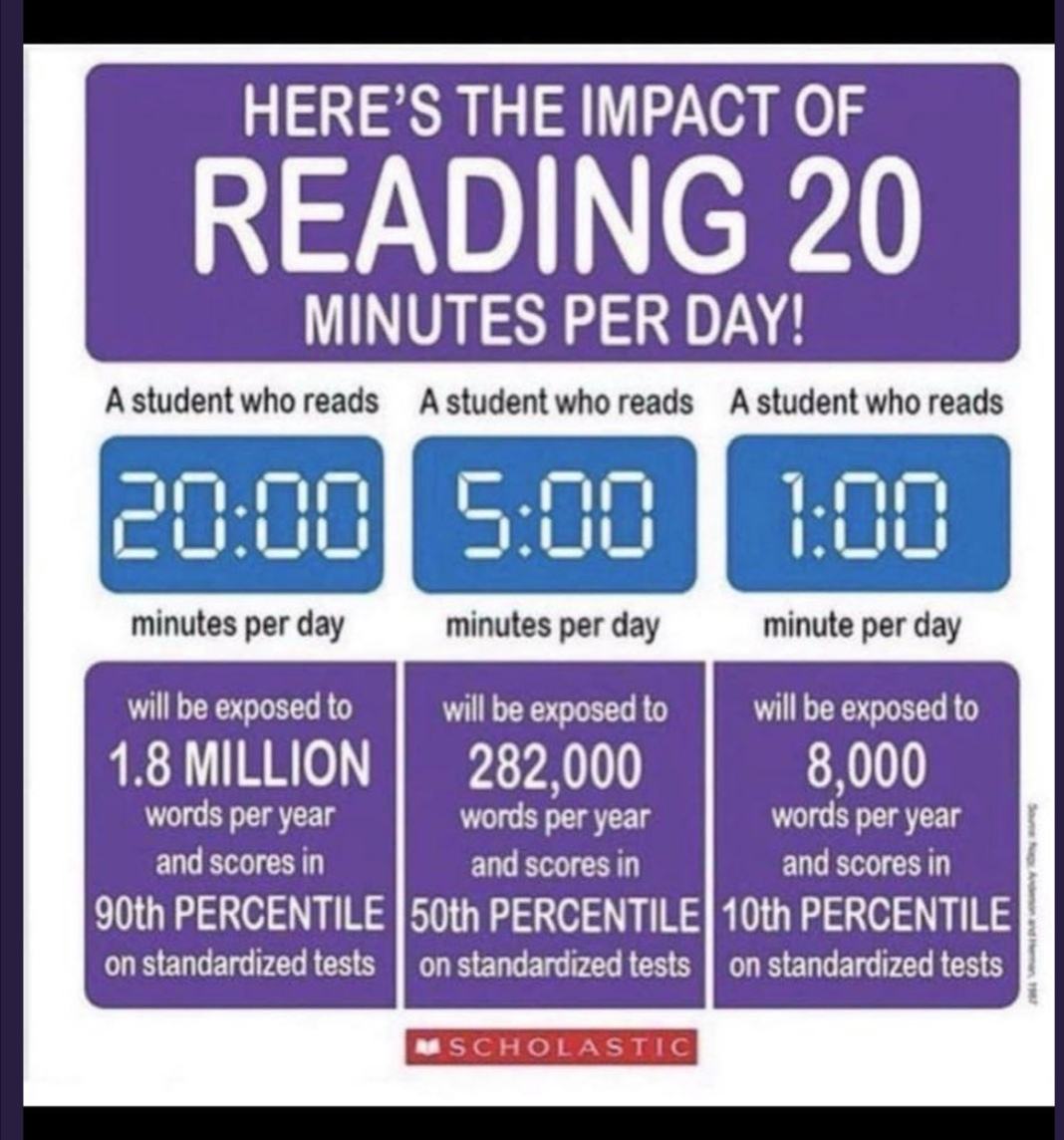 And...
By reading to your child lots of lovely stories and asking lots of questions!

Use these prompts to help you:
What is that character thinking?
What do you think 
happens next?
What is happening?
What is the character saying?
What do you 
think that character is 
feeling now?
Any questions?
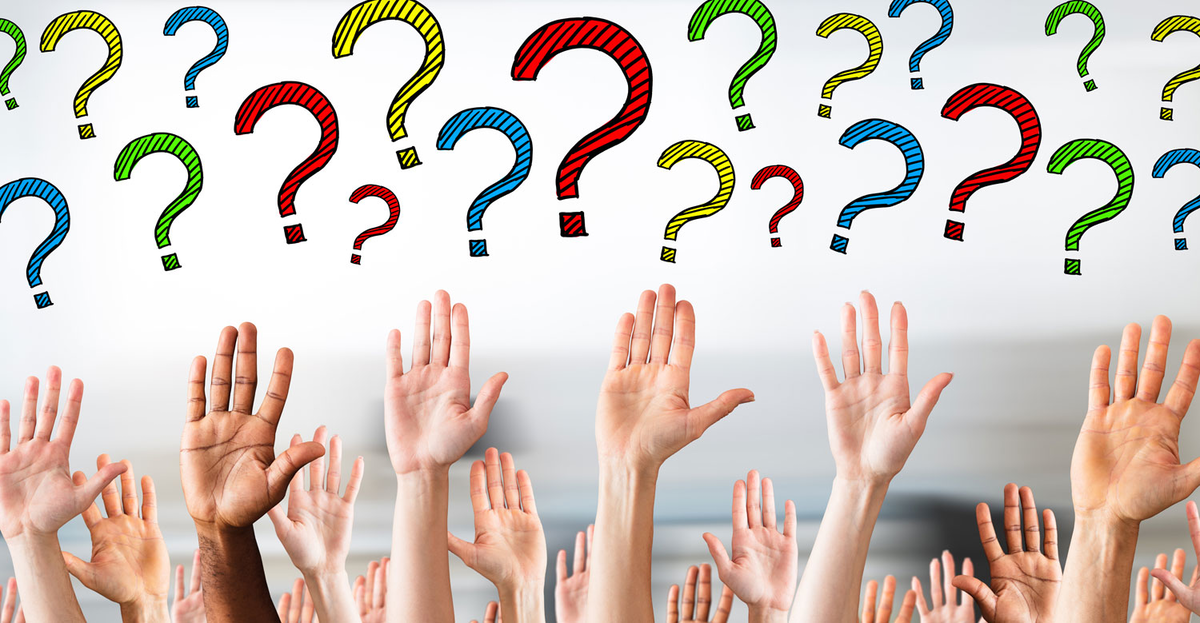 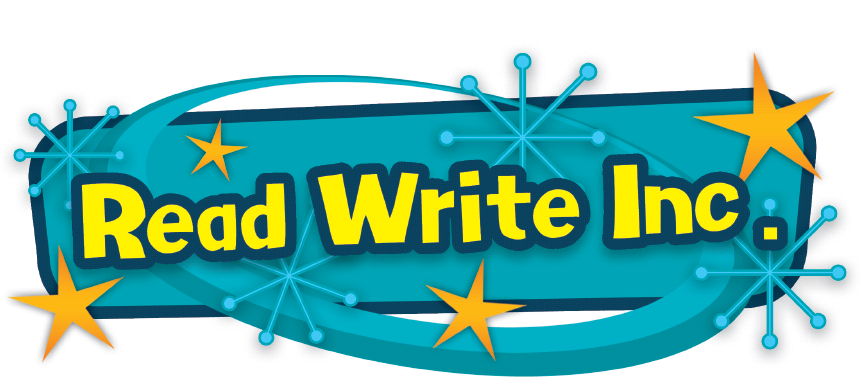 Thank you...
Happy reading!
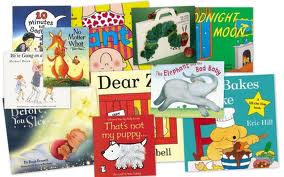